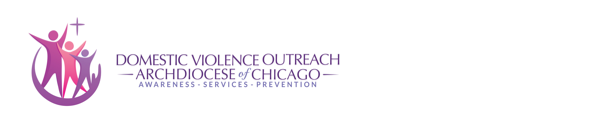 Introductions
Entrenamiento para el Ministerio de Violencia Doméstica
Encuentra este entrenamiento en:
www.domesticviolenceoutreach.org 
 DV Resource Manual – 2.1.5.1.

 Training  4-Hour  -  June 2019
1
[Speaker Notes: 1995 Hope Delores Tapia
2007 Fr. Chuck Preaching
2010 Connection
2011 Appointed
2016 90 parishes – 75 active]
Introductions
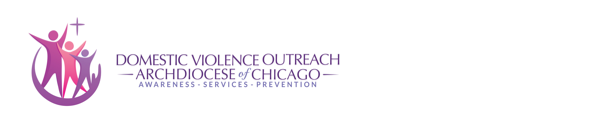 Presentaciones

Equipos de Ministerio Parroquial
Equipo de ACDVO
2
[Speaker Notes: 1995 Hope Delores Tapia
2007 Fr. Chuck Preaching
2010 Connection
2011 Appointed
2016 90 parishes – 75 active]
Introductions
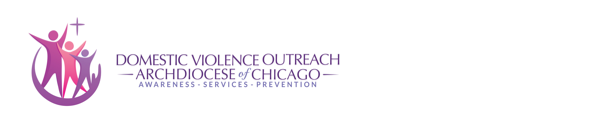 Misión
Conciencia–Servicios–Prevención
3
[Speaker Notes: 1995 Hope Delores Tapia
2007 Fr. Chuck Preaching
2010 Connection
2011 Appointed
2016 90 parishes – 75 active]
Metas
Establecer una base emocional e intelectual para entender y servir a víctimas y testigos de violencia doméstica, y para tratar con abusadores. 
Reconocer que la prevención es un componente críticos para un ministerio efectivo dde violencia domestíca. 
Proveer información sólida, buenos materiales de referencia, y recursos útiles.
4
Mantener en Mente
Mujeres y hombres son víctimas de violencia dóméstica y violencia de novios. 
Violencia doméstica y violencia de novios nunca es  la culpa de la víctima.
Esta presentación se enfoca en las mujeres como víctimas ya que aproximadamente 85% de las víctimas son mujeres. De ninguna manera se intenta a disminuir el sufrimiento de los hombres  que son víctimas.
5
Mantener en Mente
Trata de absorber los conceptos mayores de la presentación.  No se preocupe de tomar notas.
Podemos enviar esta presentación por el correo electrónico.
Las diapositivas están llenas de información. No las vamos a leer.
El material se necesita estudiar más.
6
Agenda
8:30 – Presentaciones, Misión, y Metas [10]
  8:40 – Historia de Leslie: Realmente? [20] 
  9:00 – Violencia Doméstica (DV) Dinámicas [30] 
  9:30 – Historia de Nicci: Violencia de Novios [20]
  9:50 – Obispos Católicos de EU sobre VD [10]
10:00 – {Descanso}
7
Agenda
10:10 – Interactuando con Víctimas, Abusadores y Niños [20]
10:30 – “El Pecado por Silencio”: Auto Defensa? [60]
11:30 – {Descanso}
11:40 – Conciencia, Servicios y Prevención [40]
12:20 – Prequntas y Evaluación 10] 
12:30 – Gracias!
8
Testimonios Personales
Leslie Morgan Steiner - “El Amor Loco” 1 

Preguntas para considerar cuando mirando este video:

¿´Qué entrapó a Leslie?
¿Cómo ella solucionó su problema?
9
Leslie Morgan Steiner
https://www.youtube.com/watch?v=V1yW5IsnSjo
10
Dinámicas de Violencia Doméstica
Definición
Tipos de Abuso y Dimensiones
Mitos y Realidades
Ciclo de Violencia Doméstica
Signos y Síntomas de Violencia Doméstica
Por qué las Víctimas Se Quedan
Abusadores
Father Charles W. Dahm, O.P.2, and Reverend Joyce Galvin3
11
Definición
Violencia Domésica:

Es un patrón de abuso
usado para ejercer poder y control sobre otra persona
en el contexto de noviazgo o familia o relación de pareja o casa.
12
¿Qué Causa Violencia Doméstica?
Violencia doméstica aparece ser conducta aprendida. 

Familia, comunidad,  y cultura son maestros. 

Violencia doméstica está arraigada en la decisión del abusador de usar poder y control. 


Domestic Violence Abuse Intervention Programs, Wheel Gallery. See next slide.4
13
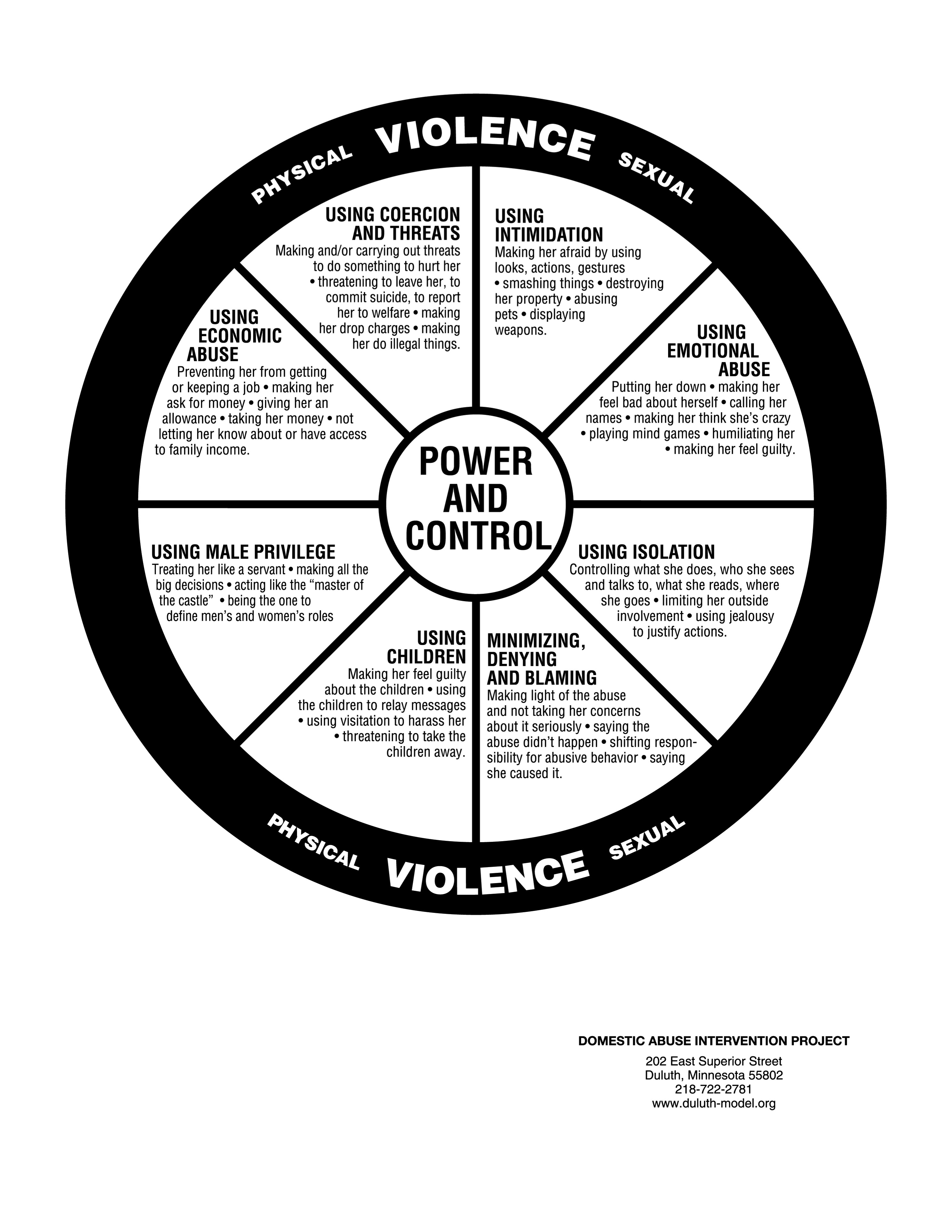 14
[Speaker Notes: Using Intimidation
Using Emotional Abuse
Using Isolation
Minimizing, Denying, and Blaming
Using Children
Using Male Privilege
Using Economic Abuse
Using Coercion and Threats]
Poder y Control
Usando Intimidación
Usando Abuso Emocional
Usando Aislamiento 
Minimizar, Negar, and Culpar
Usando Niños
Usando el Privilegio Masulino
Usando Abuso Económico
Usando Coerción y Amenazas
15
Tipos de Abuso y Dimensiones
El Centro De Control y Prevención de Enfermedades (CDC) define cuatro tipos de abuso. Añadimos una quinta categoría.
Física
Sexual
Acecho
Sicologica
[Económica]

“National Intimate Partner and Sexual Violence Survey, 2010,” Centers for Disease Control and Prevention(CDC). The survey is comprised of 16,507 completed interviews, 9,086 women and 7,421 men.5
16
Tipos de Abuso y Dimensiones
Física
 Violencia física severa
        De todas de las mujeres, 24.3%, or 29 			   million, fueron abusadas por sus parejas.
Muchas más con violencia física no tan severa, ej. empujes, cachatadas.


Lifetime prevalence, CDC-referenced.  Numbers are rounded.
17
[Speaker Notes: Hurt by pulling hair
Hit with a fist or something hard
Kicked
Slammed against something
Tried to hurt by [strangling] or suffocating
Beaten
Burned on purpose
Used a knife or gun]
Tipos de Abuso y Dimensiones
Sexual
Violación: complida o atentada penetración forzada
     De todas las mujeres, 18.3%, or 21.8		        		million, fueron abusadas por sus           	     		parejas. 
Muchas más experimentan avances sexuales no queridas.
18
[Speaker Notes: Other Sexual Violence  
	         Of all women, 44.6%, or 53.2 million; 35.7% 
         were abused by an IP.
Sexual coercion (e.g., forced to watch pornographic movies)
Unwanted sexual contact
Noncontact, unwanted sexual experiences]
Tipos de Abuso y Dimensiones
Acecho 
De todas las mujeres, 16.2%, o 19.3 millones, 66.2% fueron abusadas por su pareja.
Persigue en la calle, hace llamadas no queridas, manda textos constants, deja notas, aparece en la casa, etc.
19
[Speaker Notes: Unwanted phone calls, voice or text messages, hang-ups
Unwanted emails, instant messages, messages through social media
Unwanted cards, letters, flowers, or presents
Watching or following from a distance; spying with a listening device, camera, or global positioning system (GPS)]
Tipos de Abuso y Dimensiones
Sicológico   
De todas las mujeres, 48.4%, o 57.6 millones, fueron abusadas por su pareja.
		Insultos, malas palabras, criticas constantes, 		bajadas, celos excesivos, aislamiento de 		     		familia y amigas
20
[Speaker Notes: Expressive aggression
Acted very angry in a way that seemed dangerous
Told they were a loser, a failure, or not good enough
Called names like ugly, fat, crazy, stupid
Told no one else would want them
Coercive Control
Tried to keep from seeing or talking to family or friends
Kept track of by demanding to know where you were and what you were doing]
Tipos de Abuso y Dimensiones
Económico 
No dejar participación en las decisiones financieras. El abusador hace todas las decisiones. 
No dar o compartir los recursos, como efectivo o tarjetas de crédito.
No dar o compartir comida, ropa, casa, medicamentos…
Prevenir que trabaje, estudie…
21
Tipos de Abuso y Dimensiones
Abuso por violación, violencia física, y/o acecho por la pareja – Mujeres abusadas
Multiracial: 53.8%, o 0.7 millones mujeres
Indígenas Americanas/Alaska: 46.0%, o 0.4 millones mujeres
Afro Americanos: 43.7%, o 6.4 millones mujeres
Hispanos: 37.1%, o 5.6 millones mujeres
Blancos: 34.6%, o 28.1 millones mujeres
Asiaticos/Islas Pacíficas: 19.6%, o 1.1 millones mujeres
22
Tipos de Abuso y Dimensiones
Mujeres y Hombres 
Ambos son víctimas de violencia doméstica.  
Mujeres son más comunmente las víctimas de violencia. 
El CDC reporta que en un studio de 2010 que mujeres víctimas de violencia reportaron que los abusadores eran hombres.. 


CDC-referenced
23
Tipos de Abuso y Dimensiones
Por contraste –– para violación y experiencias no queridas que no incluyen contacto sexual – hombres reportan que los abusadores son predominantemente hombres.
Para otras formas de violencia, las víctimas masculinas reportan que los abusadores son principalmente mujeres.


CDC-referenced
24
Tipos de Abuso y Dimensiones
Para trauma como consecuencia de violación o violencia física o acesco, el CDC encuentra que:

28.8% de mujeres, o aproximadamente 35.3 millones, son víctimas.

9.9% de hombres, o aproximadamente 11.2 millones son víctimas. 

CDC-referenced
25
Mitos y Hechos
Mito: Drogas, alcohol, estrés, enfermedad mental,  desempleo, niños, pobreza, trauma de niños… causan violencia doméstica

Hecho: Violencia doméstica se trata de poder y control.  Muchos factores pueden agravar VD, pero no la causan.
Hecho: Personas bajo la influencia de alcohol no tienden a golpear a sus patrones.
26
Mitos y Hechos
Mito: Abusadores pierden control.  No pueden controlarse.

Hecho: Los abusadores deciden usar tácticas para controlar a sus parejas.
Hecho: Los abusadores no se cambiarán hasta que estén enfrentados y mantenidos responsables por sus acciones.
27
Mitos y Hechos
Mito: Violencia Doméstica solo ocurre en grupos de bajos ingresos y en comunidades de minorías.

Hecho: VD se encuentra en todos los grupos sociales y económicos.
28
Mitos y Hechos
Mito: Las personas abusadas o golpeadas por sus parejas son la causa del abuso.

Hecho: Las víctimas no causan el abuso.
Hecho: Los abusadores son responsables de su comportamiento.
29
Mitos y Hechos
Mito: Quedarse callado y complacer al abusador puede controlar la conducta del abusador. 
Hecho: El silencio protege al abusador.
Hecho: El silencio mantiene a la víctima aislada.
30
Mitos y Hechos
Mito: Cuando los abusadores piden disculpas, piden perdón, o prometen cambiarse, las víctimas deben creerlos.

Hecho: Los abusadores usan “el perdón y el cambio” para controlar y manipular a sus víctimas.
31
Mitos y Hechos
Mito: Las parroquias no experimentan violencia doméstica.

Hecho: Ridículo.
32
Mitos y Hechos
Mito: Los niños no se dan cuenta de la violencia doméstica en sus casas.

Hecho: Los niños frecuentemente son testigos de la mayoría de los acontacimientos de violencia doméstica en sus casas.
Hecho: Se calcula que entre 15* and 18** millones de niños son testigos de violencia física severa contra sus mamás.
*Rene McDonald et al., “Estimating the Number of American Children Living in Partner-Violent Families,” Journal of Family Psychology Vol. 20, No.1 (2006) 137–142. The estimate is based on 2001 United States census data.6
**Healthy Relationships Curriculum Initiative Concept Phase” (2013) 49. See ACDVO website . The estimate is based on 2010 United States census data.
33
Ciclo de Violencia
Aumento de Tensiones 
Explosión 
Luna de Miel
34
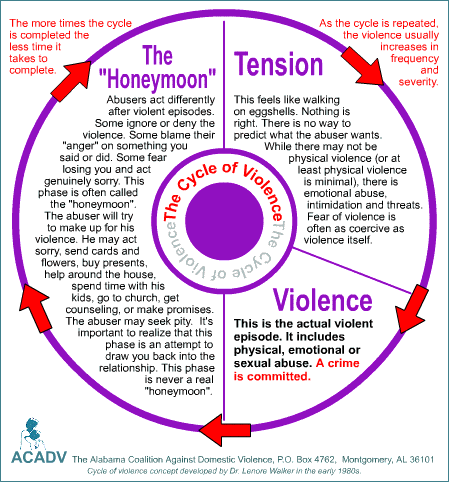 35
Señales y Síntomas
Víctimas
Aislamiento de familia, amigos, iglesia
Depresión, pasividad, ansiedad, pánico, drogas 
Problemas de salud, moratones, desorden en comer o dormir
Excusas para su pareja
Negación de la seridad de la situación, minimización
Retiro de la vida
Cumplimiento pobre en el trabajo

Nota: Estas síntomas pueden tener otras causas.
36
Señales y Síntomas
Testigos – Los Niños
Sufren miedo, ansiedad, depresión
Crecen o se desarrollan demasiado lentamente
Tienen dificultad en la escuela
Tienen el síndromo de estrés post traumatico (PTSD)
Hyperactividad 
Retiro de la vida
Nota: Estas síntomas pueden tener otras causas.
37
Por Qué las Víctimas se Quedan
No saben es violencia doméstica.
Creen que el abusador se cambiará
Niños
Dependencia económica
Negación
Identidad – necesitan una pareja
Creencias religiosas
Miedo
38
Abusadores
Se encuentran abusadores en todos los grupos
Razas
Orientación sexual
Religiones
Barrios
Grupos socioeconómicos
Ethnicidades
Niveles educationales
Professiones y áreas de trabajo
39
Abusadores
Abusadores son celosos
Abusadores alegan que los celos son una expresión de amor.
A menudo son celosos de los niños, familia y amigos.
Muchas veces exigen reportes constantes de contactos.
40
Abusadores
Abusadores – Doble Personalidad

Tienden a ser amables.
Tienden a ser inteligentes.
Saben esconder bien el abuso.
Son destructivos.
41
Abusadores
Abusadores se proponen como víctimas
“No fui yo”
“Quemaste la comida”
“Los niños hacen demasiado ruido”
 “El te estaba mirando”
42
Testimonios Personales
Historia de Nicci’s8: La Violence entre Novios

Preguntas para considerar durante el video:

¿Qué te impresiona más?
¿Hay semejanzas entre las hisotrias de Nicci y Leslie?
¿Qué acción tomó Nicci?
43
Hisotria de Nicci
https://www.youtube.com/watch?v=oyjIEZY-Wyo&t=2s
44
Violencia en el Noviazgo
Trampas en una Relación No Saludable: 
“No sabía yo que era abuso.”
 “Pensé que yo podía arreglarlo.” 
 “Yo no dije nada a nadie.” 
Reconocer relaciones no saludables y saber qué acción tomar es crítico..
45
Violencia en el Noviazgo
22.4% de mujeres y 15.0% de hombres primero experimentaron alguna forma de violencia entre los años 11 y 17. 



“National Intimate Partner and Sexual Violence Survey, 2010,” Centers for Disease Control and Prevention(CDC). The survey is comprised of 16,507 completed interviews, 9,086 women and 7,421 men5.
46
Violencia en el Noviazgo
Signos de Advertencias para Víctimas:
Aislamiento de la familia y amigos
Pérdida de interés en actividades y diversiones que antes gustaron
Hacer excusas para la conducta del novio
Cambios en patrones de comer y dormir, o uso del alcohol o drogas
Pérdida def auto-confidanza
47
Violencia en el Noviazgo
Advertencias de Abusadores:
Amenazar a hacer daño a otros en cualquier manera 
Insultar a una novia en público o privado
Insistir en acompañar a la novia a todas sus clases
Dañar o destruir las pertenencias de su novia
Tratar de controlar cómo su novia se viste
48
Violencia en el Noviazgo
No Buscar Ayuda Es Común para Víctimas y Abusadores
 El Centro de Control de Enfermedades nota: 

60% de víticmas no buscan ayuda.
79% de abusadores no pide ayuda.
Solo 32% de hombres adolescentes y 44% de mujeres  adolescentes que reportan abusan de noviazgo buscan ayuda.
49
Violencia en el Noviazgo
¡ALTO! Signos para Adolescentes:

Su novio te abusa físicamente una vez. 
Su novio trata a aislarte de tu familia y amigos
Su novio trata de destruir tu auto estima y auto confianza. 
Piensas que tienes que rescatar o cambiar tu novio. No puedes.
50
Violencia en el Noviazgo
¿Qué haces si estás en una relación abusiva?

Hablar con tus papás o otros adultos de confianza.
Llamar a la linea de ayuda: National Dating Abuse Helpline 1-866-331-9474 or 1-866-331-8453 (TTY)
51
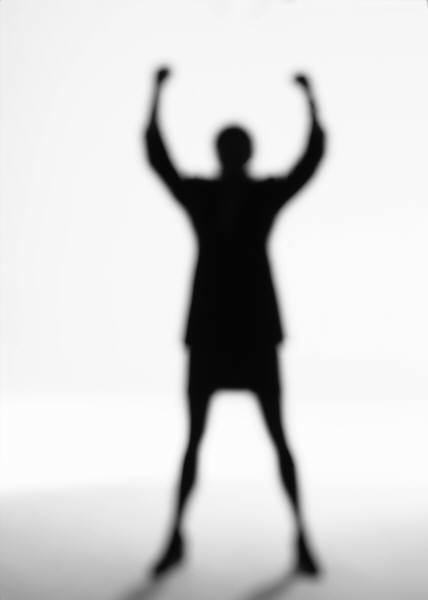 “Cuando Pido Ayuda” Una Respuesta Pastoral a Violencia Doméstica contra Mujeres
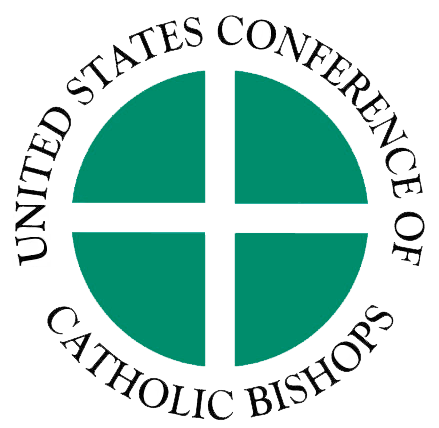 Una Declaración de los Obispos Católicos de E
U.S. Conference of Catholic Bishops9-The following is quoted.
La Posición de los Obispos sobre             Violencia Doméstica
“Como pastores de la Iglesia Católica en los Estados Unidos, 
Declaramos lo más clara y fuertemente posible que violencia contra mujeres, dentro o fuera del hogar,
 nunca es justificada.” 


USCCB, 2002-quoted including the following slides in this section.
53
La Posición de los Obispos sobre              Violencia Doméstica
Religión: Recurso o Barrera
 
Recurso: 
– la religión anima a mujeres a resistir maltrato.
54
La Posición de los Obispos sobre              Violencia Doméstica
Religión: Resurso o Barrera

Barrera:
–  su mala interpretación puede contribuir a auto incriminación y sufrimiento de la víctima debido a las racionalizaciones de los abusadores.
55
La Posición de los Obispos sobre              Violencia Doméstica
Una lectura correcta de la Escritura:
 
Lleva a un entendimiento de la igual dignidad de hombres y mujeres

Y a las relactiones basadas en mutualidad y amor.
56
La Posición de los Obispos sobre                Violencia Doméstica
Esposos deben amar sus esposas como quieren a su propio cuerpo, como Cristo ama a la Iglesia.

El perdón no quiere decir olvidarse del abuso o pretender que no ocurrió.

El perdón no es permiso para repetir el abuso.
57
La Posición de los Obispos sobre               Violencia Doméstica
El sufrimiento de una mujera abusada no es un castigo de Dios. 

Esta imagen de un Dios duro y cruel es contraria la imagen bíblica de un Dios tierno, misericordioso y amoroso.
58
La Posición de los Obispos sobre             Violencia Doméstica
Consejería de parejas no es apropriada y puede poner en peligro a la seguridad de la víctima.
59
La Posición de los Obispos sobre               Violencia Doméstica
“No se espera que una persona se quede en un matrimonio abusivo.” 

Animamos a personas abusadas que se han divorciadas investigar la posibilidad de conseguir un anulamiento.
60
La Posición de los Obispos sobre             Violencia Doméstica
Para el Párroco y Equipo Pastoral

Hagan preguntas directas si sospechan abuso.
Tengan un plan de acción desarrollada en caso que una mujer abusada les llama por ayuda.
Hablen sobre violencia doméstica en las clases prematrimoniales.
61
Descano
62
Interactuando con Víctimas
Llamadas a la parroquia
Para emergencias: Con el permiso de la persona llamando y después de haber conseguido el sitio de la persona, llame a 911.
Para ayuda inmediata: Número de emergencia en Illinois 877-863-6338 o el número nacional 800-799-7233.
63
Interactuando con Víctimas
Ser sensible a los comentarios o signos de la violencia doméstica.
Hablar en un lugar privado.
Respectar las decisiones de la víctima.
Empoderar a la víctima.
No puede rescatar a la víctima.
64
Interactuando con Víctimas
Afirmar los sentimientos de la víctima.

Creo lo que me estás diciendo.

Tu no estás sola.

Puedo sentir qué tal difícil esto es para tí.
65
Interactuando con Víctimas
Esté preparado para comentarios como:

No valgo nada.
Estoy avergonzada.  
Nunca más voy a confiar en o amar a alguien.
Nunca voy a poder salir de esta relación.
El me va a matar.
66
Interactuando con Víctimas
¿Por qué ocurre violencia doméstica?
¿Por qué Dios me ha abandonado?
Mi pecado ha causado todo esto.
No siento la presencia de Dios.
No creo en Dios.
67
Interactuando con Víctimas
Hay que hacer:
Acompañar a la víctima por los pasos que ella quiere tomar:

Dar a la víctima la información para servicios y recursos. 
Llamar a un asilo
Visitar la estación de policía…
68
Interactuando con Víctimas
No hagas:
Invitar que la víctima esté dependiente de tí. 

Reacciónar con dudas, disgusto o enojo a lo que ella o el te cuenta.

Minimizar el peligro. 

Culpar a la víctima por la violencia.
69
Interactuando con Víctimas
No hagas:
Animar a la víctima a perdonar al abusador o pida que regrese.

Enviar a la víctima a su casa solo con una oración y un directivo de someterse al abusador, traer al abusador a la iglesia, o ser una mejor esposo o esposa cristiana.
70
Interactuando con Víctimas
No hagas:
Sentir que sea necesario escuchar las dos versiones de la historia porque…
Quieres ser justo.
Tienes miedo que la víctima pueda estar exagerando o que la víctima pueda ser la causa del problema.
Quieres hacer una cita con los dos. 
Mala idea. Todo esto es peligros.
71
Interactuando con Víctimas
No hagas:
Pensar que tienes que salvar el matrimonio. Por eso:
 
No animas a la víctima a perdonar al abusador.
No recomiendes a la víctima cómo no provocar al abusador. 
No recomiendes consejería matrimonial.
No ores con la víctima para la sanación de su matrimonio.
Malas ideas. Estas acciones no ayudan.
72
Interactuando con Víctimas
Está preparado:

Abusadores mienten y son concentrados en sí mismos.

Son justificados con su conducta, arrogantes y narcisitas.
Son celosos y envidiosos.

Se creen que siempre tienen razon de todo.
Fr. Charles W. Dahm, O.P.2
73
Interactuando con Víctimas
Está preparado: 
En negación.

Enojados y explosivos.

No arrepentidos y reusan consejos. 

Probablemente muy amables.
74
Interactuando con Abusadores
Está claro con el abusador si viene por su cuenta:
Clases de manejo de enojo no sustituye cosejería por violencia doméstica.
Si alcohol es un problema, se debería tratar separadamente de la consejería para violencia doméstica. 
Remordimiento  y tristeza no son lo mismo que arrepentamiento y cambio de conducta. 
No presionar a la víctima perdonar a su abusador. Esto vendrá con tiempo según su propia capacidad.
75
Interactuando con Abusadores
Identificar servicios de apoyo para abusadores

Recomendar consejería individual.

Programa de veinte siete clases.

Guiarlos a recursos apropiados en la comunidad.
76
Interactuando con Abusadores
Proveer dirección espiritual. 
No aceptes racionalizaciones.

Todos somos responsables por nuestras acciones. Orar con él. 

No hay excusa por abuso.

El abuso tiene que pararse.
77
Interactuando con Abusadores
No hagas:
Dar al abusador información sobre la víctima o donde esté. 

Abogar por el abusador para que evite las consecuencias de su violencia. 

Dar testimonio de su carácter para cualquier procedimiento legal.

Enviar al abusador a la casa solo con una oración.
78
Interactuando con Niños
Niños que viven con violencia doméstica sienten: 
Impotent: No pueden para la violencia
Confundidos:  Nada tiene sentido.
Enojo: Esto debe estar pasando.
Culpa: Piensan que hicieron algo mal.
Tristeza. Esto es una pérdida.
Miedo: Se pueden sentir lastimados, perdieron alguien a quien aman, o otros se van a enterar.
Soledad: Piensan que esto pasa solamente a ellos.

ADVA (Against DV & Abuse), Devon County Council, UK10–quoted
79
Interactuando con Niños
Este consejo es para padres, guardianes, y miembros del ministerio de violencia doméstica. Niños necesitan oir que violencia doméstica:
No está bien.
No es su culpa.
Debe se asustante para tí.
Yo te voy a escuchar.
Puedes decirme que te sientes. 
Lo siento lo que tenías que ver y escuchar.
No mereces tener esto en tu familia.
Voy a ayudarte ser seguro.
80
Interactuando con Niños
Ideas para ayudar a niños cuando han visto violencia doméstica.
Dejarles hablar si quieren.
Aceptar que no estén dispuestos o capaces de hablar pronto.
Escucharles.
Hablar sobre sus sentimientos.
Mostrar entendimiento y compasión.
Hacer saber que no es su culpa.
81
Interactuando con Niños
Los niños necesitan consejería.
82
Interacción
Si no estás seguro de qué hacer, habla con un profesional.

¡No hagas daño!
83
Testimonios Personales
“Sin by Silence”11: Self Defense? 

Preguntas para considerar mientras que ven este video:
¿Qué impulsó a estas mujeres a una acción tan desesperada?
¿Por qué estas mujeres se quedaron en su relación abusiva?
¿Hay algunas relaciones entre los tres videos?
84
Pecado por Silencio
Brenda Culbine 2008 - Libre
Glenda Virgil 2013 - Libre
Brenda Crosley 2013    +
Rosemary Dyer [IIII]
Joanne Marchette[IIII]
La Velma Byrd [IIII]
Dr. Elizabeth Leonard – Investigadora
Oliva Klaus - Director
85
Involver a la Comunidad
Conciencia
Servicios
Prevención
¿Qué puedes hacer?
Problemas relacionadas
86
Conciencia
Conciencia es crítica para combatir violence doméstica y de noviazgo:
Poner la luz en las realidades que las víctimas y testigos enfrentan.
Dar voz al silencio de las víctimas.
Educar a los abusers. Abuso es un pecado y muchas veces un crimen.
Proveer esperanza. Mi comunidad sabe. Mi comunidad se preocupa. 
Violencia doméstica no tiene que ser la manera de vivir.
87
¿Qué puede hacer su ministerio?Servicios
Los servicios proveen apoyo, sanación y un camino a la libertad.

Grupos de Apoyo y Consejería
Ordenes de Protección
Planificación para la seguridad
88
Grupos de Apoyo y Consejería
Requisitos para Facilitadores de Grupos de Apoyo
Entrenamiento de 40 horas 
Experiencia en el trabajo de violence doméstica
Entrevistas y selección de candidatas
Entendimiento de técnicas y guias para facilitar un grupo.
Supervisión y consultación profesional de un consejero con licensia.
89
Grupos de Apoyo y Consejería
Consejería Profesional 

Supervisión de un profesional con licensia o título de maestría relevante. 				
Entrenamineto de 40 horas - Víctimas
Entrenamiento de 20 horas - Abusadores
90
Ordenes de Proteccíon
Un órden de protección puede o no puede ser efectivo en prevenir abuso en el futuro, pero todavía es necesario  y importante para documentación legal.

Ordenes de protección están frecuentemente ignorados por muchos abusadores. Algunos abusadores los toman en serio. Los que no los hacen caso están sujetos a consecuencias legales. Según el juez, la implementación puede ser fuerte o débil. Illinois Attorney General, ”Orders of Protection,” adapted.12
91
Prevención
“Una onza de prevención vale una libra de sanación.” 
Bénjamin Franklin
92
¿Qué puede hacer su ministerio?Prevención
Concentra en los jóvenes
Crea conciencia – informase de las dinámicas de violencia entre jóvenes o novieazgo y sus señales
Identifica los servicios para jóvenes. Ayudales a encontrar un adulto de confianza
 Urge acción para salir de la relación lo más antes 	posible.
93
Prevención
La Mejor Solución – Una Relación Saludable:
Confianza
Respeto Mútuo
Decisiones Compartidas
Honestidad
Habilidad de Negociar
Descrepar con Respeto
Empatía
94
Prevención
La Mejor Solución – Una Relación Saludable:
Resolución del conflicto no violenta
Comunicación abierta y honesta
Derecho de autonomía
Individualidad
95
Prevención
Un programa de prevención tiene que tener por lo menos:
Desarrollar Conciencia. Los adolescentes necesitan conocer las dinámicas de la violencia de noviazgo – las indicaciones de advertencia.
Identificar los Servicios de Apoyo. La ayuda es accesible para prevenir más daño y tristeza. Deben consultar a un adulto de confianza.
Urgir Acción. Los adolescentes necesitan salir de una relación no saludable inmediatamente.
96
Prevención
Recursos Educacionales Acessibles:
“Amor No Es Abuso: Un currículum de Prevención de Abuso de Noviazgo–High School Edición.”14 
                 (Apropiado para junior high.)

¿Qué es Abuso de Noviazgo?
El Patrón de Abuso en el Noviazgo
Abuso Digital en el Noviazgo
Acabar con Abuso de Noviazgo
97
Prevención
Currículum de Noviazgo del Centro de Control de Enfermedades: Estrategias para Promover Relaciones Saludables para Adolescentes

En desarrollo: 2013 – 2018

 Instrucción: Grados 6, 7 & 8
 Baltimore, Ft. Lauderdale, Chicago & Oakland
 12 escuelas cada uno; Oakland, 9 escuelas
 Centers for Disease Control and Prevention, (CDC) Dating Matters Initiative.15
98
Prevención
Se necesita atención seria:
Campus Sexual-Assault Study, 2007
   6,800 unviersitarios subgraduados:         	5,466 women 
19% de mujeres, o 1,073, fueron víctimas de asaulto atentado o cumplido desde que entraron en la universidad.

Christopher P. Krebs, et al., The Campus Sexual Assault (CSA) Study Final Report, October 2007.16
99
¿Qué Puedes Hacer?
Liturgias pueden alcanzar a víctimas, testigos, abusadores, y la comunidad parroquial al mismo tiempo.

         Esta oportunidad no se puede duplicar. 


USCCB9-adapted
100
¿Qué Puedes Hacer?
“Estés atento al hecho que posiblemente alguna forma de violencia doméstica puede afectar una tercera parte de los que están escuchando a tu homilía en cualquier Domingo.” 




USCCB9-quoted
101
¿Qué Puedes Hacer?
“Las lecturas de la Escritura de casi todos los Domingos del año litúrgico nos ofrece la oportunidad de hablar de los valores evangélicos de amor, respeto, bondad y tenura a otors, especialmente a los con quienes vivimos.” 



USCCB9-quoted
102
¿Qué Puedes Hacer?
“Simplemente una referencia sencilla y pastoralmente sólida a violencia doméstica en una homilía ayuda a personas reconocer que está bien que ellas se acerquen a tí para conseguir ayuda sobre esto.”




USCCB9-quoted
103
¿Qué Puedes Hacer?
Utiliza las oraciones de los Fieles

Describe qué es el abuso para que las mujeres recognozcan qué les está pasando.

Identifica violencia contra mujeres como un pecado en los servicios parroquiales de reconciliación.
104
¿Qué Puedes Hacer?
Levantar Conciencia
Organizar un entrenamiento para el comité de violencia doméstica.
Organizar entrenamiento para la administración y el equipo de maestros en la escuela parroquial.
Predicación por los sacerdotes y diaconos sobre violencia doméstica.
Orar por las víctimas de violencia doméstica, testigos y abusadores en las Oraciones de los Fieles.
105
¿Qué Puedes Hacer?
Levantar Conciencia
Crear eventos parroquiales durante el mes de octubre que el mes de levantar la conciencia sobre violencia doméstica. 
Initiate parish event(s) for February Teen Dating Violence Awareness Month.
Proveer información sobre violencia doméstica en el boletin parroquial y sitio de la red del internet.
Poner información para víctimas femininas en los baños de las mujeres (No en los de los hombres)
Colocar posters para levantar la concienca en la entrada de la Iglesia y oficina parroquial y otros lugares importantes.
106
¿Qué Puedes Hacer?
Levantar Conciencia 
Proveer información sobre talleres sobre violencia doméstica.
Reclutar nuevos miembros al ministerio de violencia doméstica.
Coordinar con otras parroquias sobre actividades de violencia doméstica.
Asistir a reuniones, asambleas y eventos de la red de parroquias en la arquidiócesis.
107
¿Qué Puedes Hacer?
Servicios
Identificar el recurso de apoyo inmediato si es necesario - National DV Hotline 800-799-7233.
Identificar agencias locales que proveerán servicios a la víctimas y sus hijos.
Desarrollar una relación con el equipo de la agencia local (ej. persona responsible por educación de la comunidad).
Identificar agencias que proveen servficios para abusadores - National DV Hotline 800-799-7233.
Identificar y entrenar un miembro de la parroquia para el contacto con las agencias.
108
¿Qué Puedes Hacer?
Servicios
Proveer información de la agencia en el boletín o sitio de internet y oficina parroquial.
Transmitir las historias de víctimas anonimas en el boletín parroquial y sitio de internet.
Proveer un grupo de apoyo con una facilitadora apropiadamente entrenada y supervisada.
Proveer consejería para víctimas con profesionales apropiadamente preparados y supervisados.
Participar en las iniciativas sobre pólizas pública de la red de parroquias.
109
¿Qué Puedes Hacer?
Prevención
Illinois Domestic Violence Hotline at 877-863-6338 or National Domestic Violence Hotline at 800-799-7233.
Identificar servicios locales especificamente para adolescentes.
Proveer información sobre la violencia del noviazgo en el boletín y sitio de internet.
110
¿Qué Puedes Hacer?
Prevención
Educar a los adolescentes y padres sobre los signos de advertencia de una relación no saludable.
Educar a los adolescentes y sus padres sobre los elementos de una relación saludable.
Organizar talleres de prevención sobre asalto sexual para estudiantes yendo a la universidad.
111
¿Qué Puedes Hacer?
Prevención
Organizar talleres sobre la prevención de violencia de noviazgo.
Proveer recursos sobre violencia y asalto sexual a los encargados en el ministerio juvenil, escuela, y educación religiosa. Organizar talleres.
Hablar de como introducir un curriculum de prevención en la escuela primaria a niveles apropiados.
112
Temas Relacionadas
Cultura Parroquial
Seguridad
Confidencialidad
Reportage Mandatorio
Recursos Comunitarios
113
Cultural Parroquial
Normas, Tradiciones, y Ministerio
Parroquias son fabulosamente únicas.
Cultura––normas y tradiciones––pueden y realmente varían mucho.
Diferencias en cuando y cómo víctimas busan servicios es normal.  
Lo que funciona en una parroquia no necesariamente funciona en otra.
Un tamaño no queda para todos.
114
Seguridad
Auditorio de Seguridad
La policía y las agencias de violencia doméstica son Buenos recursos para consejos.
Procedimientos de seguridad y espacio seguro son necesarios para grupos de apoyo y sesiones de consejería.
115
Confidencialidad
Confidencialidad––verbal y escrita––es críctica.
Si confidencialidad no es respetada, no hay confianza. Si no hay confianza, no hay ministerio.
Romper confidencialidad puede pone en peligro a las víctimas.
No compartan los nombres de los clientes. Miembros del ministerio no necesitan saber.
Los nombres de clientes deben ser organizados usando un codigo.
116
Reportage Mandatorio
Guías para llamar a la linea de Abuso de los Niños

Reporteros mandatories y otras personas deben llamar a la linea de emergencia cuando tengan causa razonable de sospechar que un niño esté abusado o neglegido.

El trabajador de la linea determinará si la información reportada cumple con los requisites legales para iniaciar una investigación. 







Manual for Mandated Reporters September 2012, Revised Edition, adapted.18
117
Reportage Mandatorio
Reporteros Mandatorios son:
Miembros del clero
Personal médico
Personal de la escuela
Personal de servicios sociales y salud mental
Personal de la policía
Personal de cuidado de niños
Miembros del ministerio de violencia doméstica no son reporteros mandatorios.
118
Reportage Mandatorio
Illinois Child Abuse Hotline 1-800-25-ABUSE– 1-800-252-2873

 1-800-358-5117 (TTY) 

 217-524-2606 si éstá llamando de fuera de Illinois.
119
Recuros Comunitarios
Encuentranos a:

www.domesticviolenceoutreach.org 

Aprieta sobre Domestic Violence Resource Manual
120
Recursos Comunitarios
Ejemplos de lo que vas a encontrar:
National Domestic Violence Hotline, 1-800-799-SAFE (7233) http://www.ndvh.org
Illinois Domestic Violence Hotline, 1-877-To End DV (863-6338) http://www.dhs.state.il.us/page.aspx?item=30275
 Rape, Abuse & Incest National Network (RAINN), 1-800-656-HOPE (4673) http://www.rainn.org/get-help/national-sexual-assault-hotline
121
Recursos Comunitarios
Between Friends http://betweenfriendschicago.org
Catholic Charities Domestic Violence Services http://www.catholiccharities.net/services/domestic_violence 
Y mucho más!
122
Partes Sueltas y Preguntas
????
123
Comentarios Finales
Fijamos a hacer lo siguiente:
Establecer una base emocional e intelectual para entender y server a víctimas y testigos de violencia doméstica y para tartar con abusadores.
Reconocer que prevención es un componente crítico para un ministerio efectivo de violencia doméstica.
Proveer información sólida, buenos materiales y recursos.
124
Evaluaión
125
Referencias de la Presentación
Leslie Morgan Steiner, http://www.ted.com/talks/leslie_morgan_steiner_why_domestic_violence_victims_don_t_leave.html
126
Referencias de la Presentación
Fr. Charles W. Dahm, O.P., http://stpiusvparish.org.
127
Referencias de la Presentación
Reverend Joyce Galvin, http://www.womenofvalorministry.org/home_page0.aspx
128
Referencias de la Presentación
Domestic Violence Abuse Intervention Programs, Wheel Gallery, http://www.theduluthmodel.org/training/wheels.html.
129
Referencias de la Presentación
“National Intimate Partner and Sexual Violence Survey, 2010,” Centers for Disease Control and Prevention (CDC), find survey pdf
http://www.cdc.gov/search.do?q=National+Intimate+partner+and+sexual+violence+survey+2010&btnG.x=28&btnG.y=8&oe=UTF-8&ie=UTF-8&sort=date%3AD%3AL%3Ad1&ud=1&site=default_collection.
130
Referencias de la Presentación
Rene McDonald et al., “Estimating the Number of American Children Living in Partner-Violent Families,” Journal of Family Psychology Vol. 20, No. 1 (2006) 137–142. El estimado está basada en el censo de EU de 2001. 

También vea “Healthy Relationships Curriculum Initiative Concept Phase” (2013) 49. Vea website referido en la diapositivo 1. El estimado está basada en el censo de EU de 2010.
131
Referencias de la Presentación
ACADV Alabama Coalition Against Domestic Violence, http://acadv.org/cofv_wheel.html
132
Referencias de la Presentación
Nicci’s Story, Love is Not Abuse, http://www.youtube.com/watch?v=oyjIEZY-Wyo
133
Referencias de la Presentación
United States Conference of Catholic Bishops, Pastoral Response on Domestic Violence, vea http://www.usccb.org/issues-and-action/marriage-and-family/marriage/domestic-violence/when-i-call-for-help.cfm

Para sugerencias para predicación sobre violencia familia, vea http://www.usccb.org/about/laity-marriage-family-life-and-youth/womens-issues/preachint-tips.cfm 

Para la presenación de PowerPoint, Pastoral Response vea, http://www.usccb.org/about/laity-marriage-family-life-and-youth/womens-issues/upload/HELPPP.ppt
134
Referencias de la Presentación
ADVA(Against DV & Abuse), http://www.devon.gov.uk/index/childrenfamilies/domestic_violence.htm
135
Referencias de la Presentación
“Sin by Silence,” http://www.sinbysilence.com
136
Referencias de la Presentación
Illinois Attorney General, “Orders of Protection,” http://www.illinoisattorneygeneral.gov/women/victims.html
137
Referencias de la Presentación
Illinois Coalition Against Domestic Violence, ”Safety Planning.” http://www.ilcadv.org/get_help_now/safety_planning.html
138
Referencias de la Presentación
“Love is Not Abuse, A Teen Dating Violence Abuse Prevention Curriculum – High School Edition,” http://www.breakthecycle.org/lina-curriculum
139
Referencias de la Presentación
Centers for Disease Control and Prevention (CDC) Dating Matters Curriculum, http://www.cdc.gov/violenceprevention/datingmatters/index.html
140
Referencias de la Presentación
Christopher P. Krebs, et al., The Campus Sexual Assault (CSA) Study Final Report, October 2007. Prepared for National Institute of Justice. NIJ Grant No. 2004-WG-BX-0010. See https://www.ncjrs.gov/pdffiles1/nij/grants/221153.pdf
141
Referencias de la Presentación
“Ways to Reduce Your Risk of Sexual Assault,” Rape, Abuse & Incest National Network (RAINN), see "In a Social Situation,”

https://www.rainn.org/index.php
142
Referencias de la Presentación
Manual for Mandated Reporters, September 2012, Revised Edition, http://www.state.il.us/DCFS/docs/CFS_1050-21_Mandated_Reporter_Manual.pdf
143